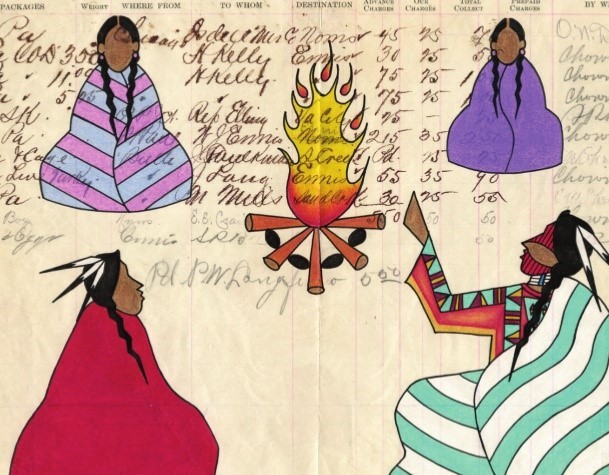 Essential Understandings Regarding Montana Indians— #1
Essential Understanding #1
There is great diversity among the twelve sovereign tribes of Montana in their languages, cultures, histories, and governments. Each tribe has a distinct and unique cultural heritage that contributes to modern Montana.
[Speaker Notes: Read the first Essential Understanding to your students. “There is great diversity among the twelve sovereign tribes of Montana in their
languages, cultures, histories, and governments. Each tribe has a distinct and unique cultural heritage that contributes to modern Montana.”

Ask: What do you think this means? Let students know that this has a lot of vocabulary words that they might not be familiar with, and that is okay. You are going to carefully interpret the text together (something called “close reading.”)]
Essential Understanding #1
There is great diversity among the twelve sovereign tribes of Montana in their languages, cultures, histories, and governments. Each tribe has a distinct and unique cultural heritage that contributes to modern Montana.
[Speaker Notes: “There is great diversity among the twelve sovereign tribes of Montana in their languages, cultures, histories, and
governments. Each tribe has a distinct and unique cultural heritage that contributes to
modern Montana.” 

Ask: What do you think “diversity” means? Are there context clues to help understand this word? Advance slide for a definition of diversity. Make (or have a student make) a vocabulary card for your word wall.

diversity: variety, different from one another]
Essential Understanding #1
There is great diversity among the twelve sovereign tribes of Montana in their languages, cultures, histories, and governments. Each tribe has a distinct and unique cultural heritage that contributes to modern Montana.
[Speaker Notes: Repeat steps with sovereign.

sovereign: self-governing]
Essential Understanding #1
There is great diversity among the twelve sovereign tribes of Montana in their languages, cultures, histories, and governments. Each tribe has a distinct and unique cultural heritage that contributes to modern Montana.
[Speaker Notes: Repeat steps with culture

culture: the shared language, traditions, and beliefs specific to a certain group]
Essential Understanding #1
There is great diversity among the twelve sovereign tribes of Montana in their languages, cultures, histories, and governments. Each tribe has a distinct and unique cultural heritage that contributes to modern Montana.
[Speaker Notes: Repeat steps with distinct. 

distinct: different or separate

Teaching Note: Students often confuse the words distinct and extinct.]
Essential Understanding #1
There is great diversity among the twelve sovereign tribes of Montana in their languages, cultures, histories, and governments. Each tribe has a distinct and unique cultural heritage that contributes to modern Montana.
[Speaker Notes: Repeat steps with unique.

unique: special, one of a kind]
Essential Understanding #1
There is great diversity among the twelve sovereign tribes of Montana in their languages, cultures, histories, and governments. Each tribe has a distinct and unique cultural heritage that contributes to modern Montana.
[Speaker Notes: Repeat steps with cultural heritage.

cultural heritage: beliefs, history, traditions, art, stories, religion passed down through the generations (from great-grandparents, to grandparents, to parents, to children)]
Essential Understanding #1
There is great diversity among the twelve sovereign tribes of Montana in their languages, cultures, histories, and governments. Each tribe has a distinct and unique cultural heritage that contributes to modern Montana.
[Speaker Notes: Repeat steps with contributes.

contributes: adds to]
Essential Understanding #1
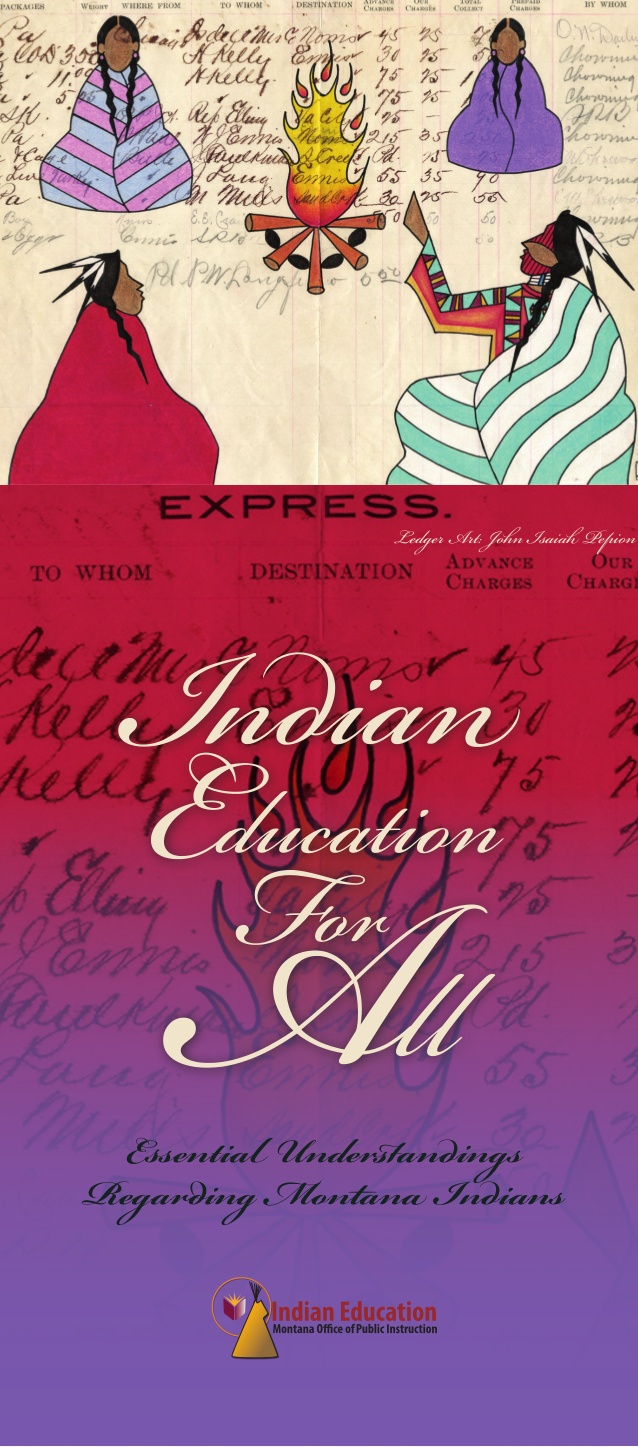 There is great diversity among the twelve sovereign tribes of Montana in their languages, cultures, histories, and governments. Each tribe has a distinct and unique cultural heritage that contributes to modern Montana.
[Speaker Notes: Read the Essential Understanding out loud one last time, telling students they are going to read the next word in the sentence when you pause: Pause at each of the newly defined words for students to read.]
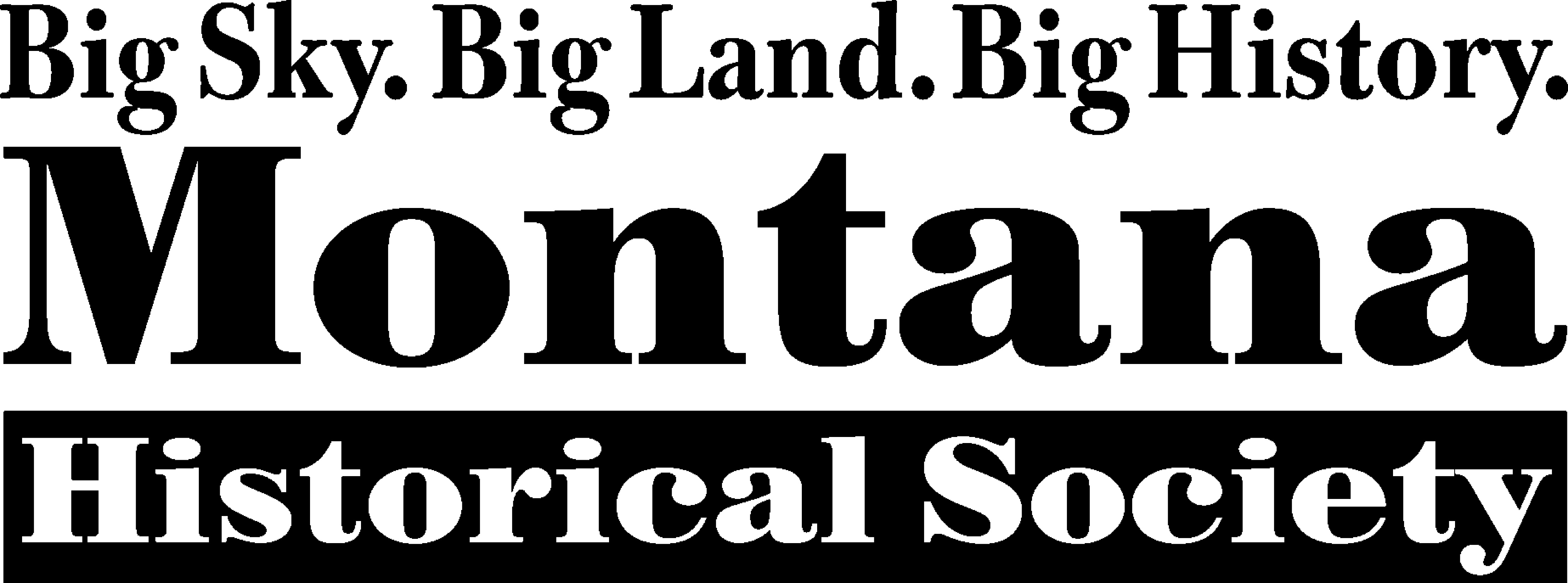